Thứ năm ngày 20 tháng 10 năm 2022
Bài 8: Điều khiển máy tính
1
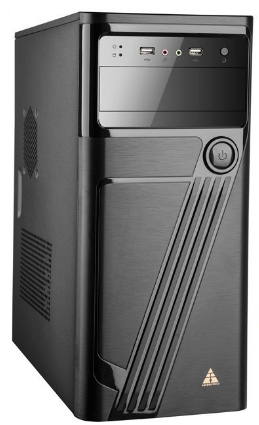 Khởi động máy tính
Nút nguồn thân máy
[2] Nhấn nút nguồn trên thân máy
[1] Nhấn nút nguồn màn hình
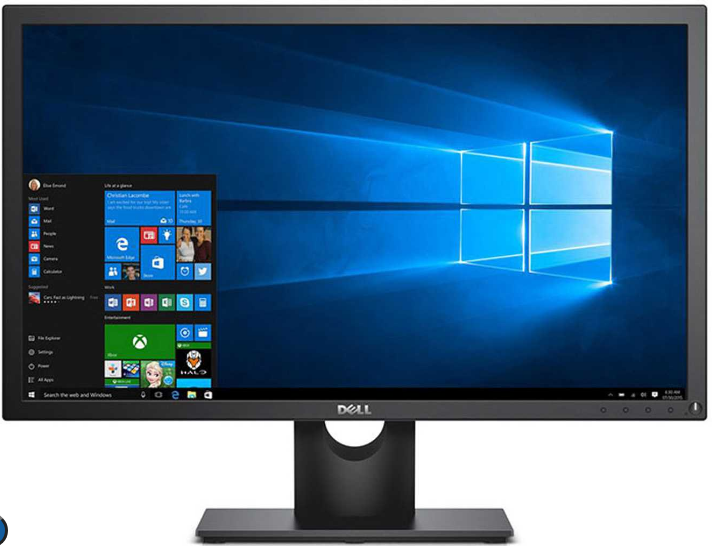 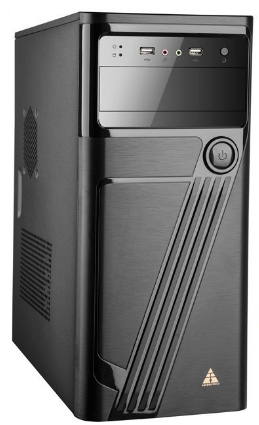 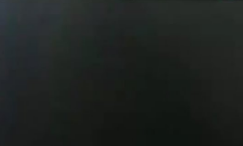 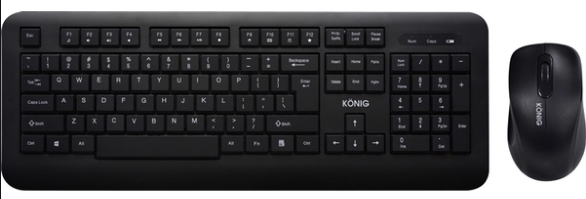 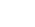 2
Kích hoạt phần mềm ứng dụng
a. Kích hoạt phần mềm Word
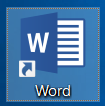 b. Thoát khỏi phần mềm Word
      [1] Nháy chuột vào nút lệnh        ở góc trên bên phải của cửa sổ Word
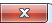 3
Tắt máy tính
Để tắt máy tính đúng cách ta thực hiện:
    [1] Nháy chuột vào nút lệnh Start;
    [2] Nháy chuột vào nút lệnh Power;
     [3] Nháy chuột vào nút lệnh Shut down
     [4] Nhấn công tắc màn hình (với máy tính để bàn).
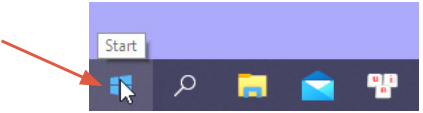 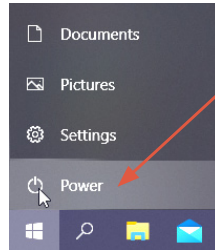 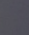 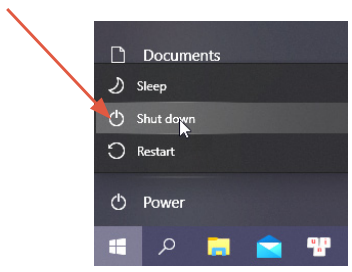 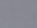 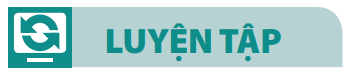 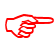 Chọn cách tắt máy đúng trong ba cách tắt máy sau
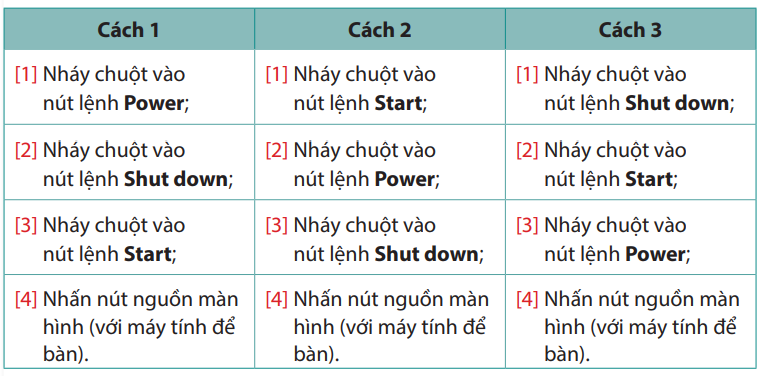 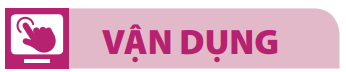 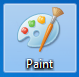 Biểu tượng phần mềm Paint
Em hãy trao đổi với bạn để cùng liệt kê các bước: 
Kích hoạt phần mềm Paint; 
Thoát khỏi phần mềm Paint.
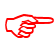 CHÀO TẠM BIỆT
CÁC EM!
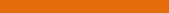